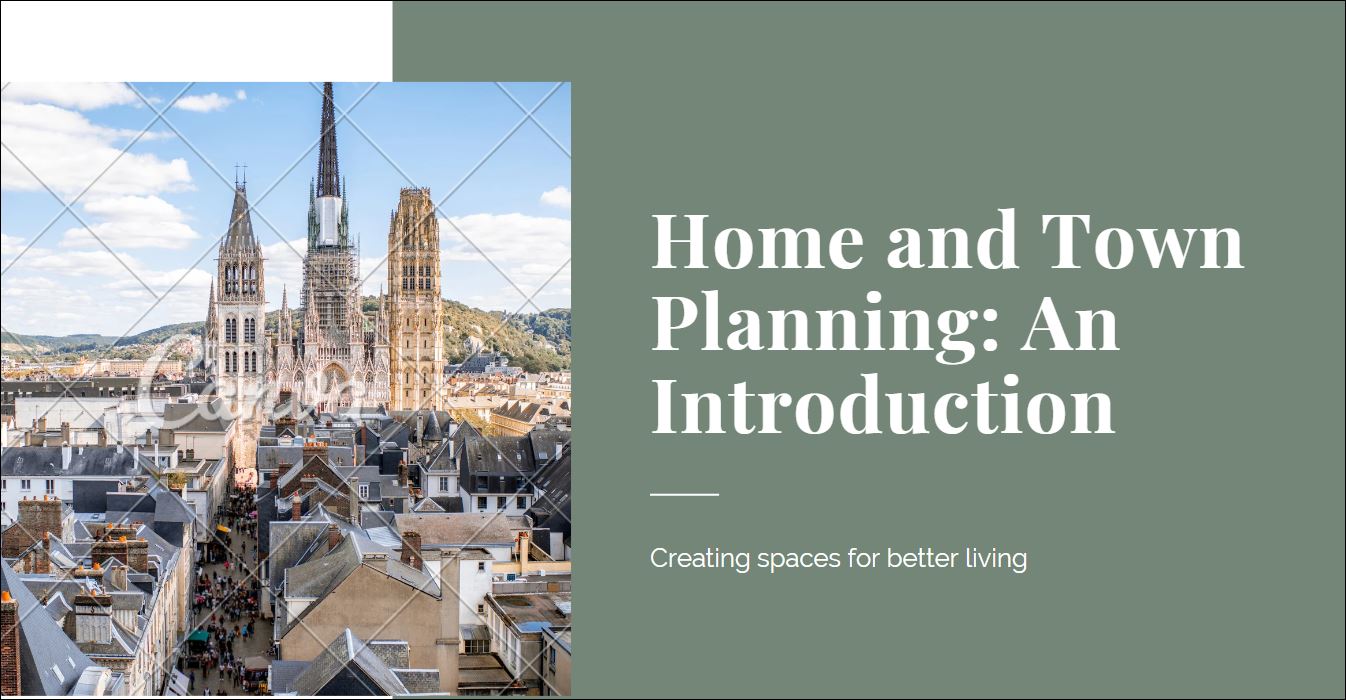 By
Aditya Budhadhra, 
Assistant Professsor,
Department of Civil Engineering
TABLE OF CONTENTS
INTRODUCTION
OBJECTIVES OF PLANNING
PRINCIPLES OF ARCHITECTURE
BASIC ELEMENTS OF PLANNING RESIDENTIAL BUILDINGS
PRINCIPLES OF PLANNING OF RESIDENTIAL BUILDINGS
NATIONAL BUILDING CODE
BUILDING BYE LAWS
CONCLUSION
INTRODUCTION
Ideas are brought into reality through drawing.
A beautiful building, a set of apartments, hospitals, schools, cinema halls etc. are all the transformation of ideas into reality through the art of technical drawings.
Different places of activities are systematically laid by drawing a line plan. 
It is then changed into a detailed working drawing, which explains its shape, sizes, material used and location.
OBJECTIVES OF PLANNING
The primary objectives of home and town planning include:
Optimizing Land Use: Efficiently allocating land for residential, commercial, industrial, recreational, and green spaces to accommodate population growth while preserving natural resources.
Promoting Accessibility: Designing communities with accessible transportation networks, amenities, and services to enhance mobility and connectivity for all residents, including those with disabilities.
Ensuring Sustainability: Integrating sustainable practices such as energy-efficient building design, green infrastructure, waste management, and renewable energy sources to minimize environmental impact and mitigate climate change.
Enhancing Quality of Life: Creating vibrant and healthy neighborhoods with safe streets, green spaces, cultural amenities, and affordable housing options to improve residents' overall well-being and social cohesion.
CHANDIGARH TOWN PLANARCHITECH – LE-CORBUSIER
Chandigarh city’s efficient town planning has numerous advantages that have contributed to its reputation as one of the most well-planned cities in India…
Efficient Layout
Zoning for Functionality
Green Spaces and Urban Design
Modern Infrastructure
Architectural Landmarks
Social Inclusivity
Sustainable Development
Safety and Security
PRINCIPLES OF ARCHITECTURE
Five Basic Principles:

 Functional planning.
 Structural durability.
 Essential services.
 Outward appearance i.e. aesthetics
 Economy.
1. FUNCTIONAL PLANNING
The best utilization of spaces according to needs is aimed at while planning a building.
Thus it is important that the purpose for which a building is to determined first.
Normally buildings serve as residential, educational, factories, offices, station for railways, hospitals, markets, recreational activities, airports, ship yards etc.
Thus function forms the shape and planning of the building.
2. STRUCTURAL DURABILITY
A building is required to be durable and strong.
It is the job of a structural design engineer to decide the type of construction to be adopted.
A building can be made with load bearing walls, R.C.C , steel or wooden frames depending upon its structural durability.

3. ESSENTIAL SERVICES
Sanitary, water, electricity, heat and sound-insulation fittings form the essential services of a building. 
Provision is thus made to accommodate these services without causing any loss to the utility of the building.
4. OUTWARD APPEARANCE
Efforts are made to make a building look beautiful and lively. 
It is so designed that its suits to its surroundings.

5. ECONOMY
A building is always planned and designed as an economical structure. 
To ascertain this, estimate of quantities are worked out and abstract of cost is prepared.
Basic Elements of Planning Residential Buildings
1. Living area (main places in a residential building where family members and friends meet, sit, relax and entertain).
2. Sleeping area(This area is provided for sleeping and relaxing).
3. Service area(This area is used for daily services like cooking, eating, cleaning, bathing etc).
4. Other areas depending upon the profession of the inhabitants or circulation area(Verandah, passages, galleries, corridors, porches, staircase lobby come under these areas).
PRINCIPLES OF PLANNING RESIDENTIAL BUILDINGS
1. ASPECT: Placement of different rooms of house in accordance with our activities at different hours of day.
 Rooms should get enough sunlight and air, which gives
• Cheerful atmosphere
• Comfort
• Hygienic condition
A room which receives light & air from particular direction is said to have 'aspect' of that direction.
2. PROSPECT: It refers to view as seen of the outside from the windows and doors in external walls
• It is determined by view as desired from certain rooms of house
• View of the garden or a nearby hill
At the same time, it is naturally intended to conceal some undesirable views

3. PRIVACY: Privacy can be of
• Sight (bath, w/c)
• Sound (confidential discussion, study room)
• Both sight and sound (bed room)
It broadly classified in two categories i.e.
• Internal privacy
• External privacy
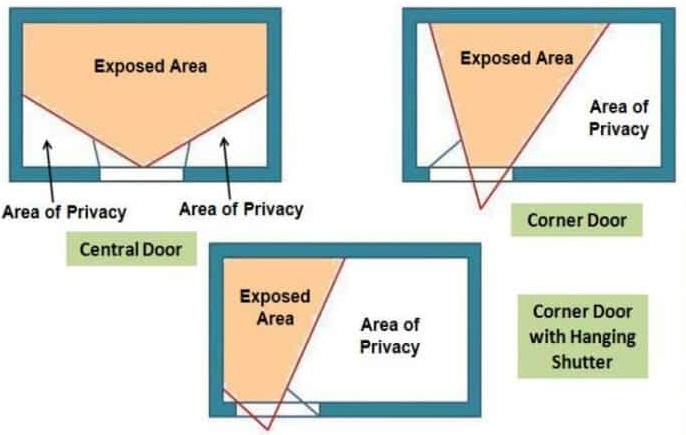 Internal privacy: it is privacy within building, it can be achieved by
Correct positioning of doors and openings of shutters
Proper grouping of rooms
Providing buffer area between bed room and other rooms
Vertical segregation of rooms i.e., by providing drawing, dining, kitchen, toilet at GF and bedroom and toilet at FF

External privacy: it is privacy of whole building with reference to surroundings (buildings and road). It can be achieved by:
• Compound wall to a height of 1.35 to 1.5 m.
• Planting trees along compound wall (acts as sound & sight barrier)
• Providing screen walls, curtain walls etc.
4. FURNITURE REQUIREMENT: Planner should know how much space is needed by each function
Room sizes can be completed on basis of 
permanent furniture to be used
It's dimensions and arrangement 
Clearance for circulation

5. ROOMINESS: It is feeling created after a room is well- furnished with all permanent furniture as spacious and well- planned.
Max use of a room with min possible dimensions
Rectangular room gives better outlook compare to square room of same floor area.
Length/breadth ratio of 1.2 to 1.5 is desirable
When it exceeds 2, it creates tunnel like feeling
Similarly height also plays important role
Light colors create effect of more space 
Light and dark color for different walls of same room will reduce effect of less width and more length
6. GROUPING: It is arrangement of different rooms with reference to their functions, it improves comfort, privacy and convenience and minimizes circulation
Points to be considered
Verandah adjacent to drawing room
Dining room close to kitchen
Bed room, toilet and dressing room grouped together 
Bath and w/c should be nearer to each other 
Staircase should be easily accessible from all rooms
w/c should be away from dining, psychological feeling of being away from insanitary place
7. CIRCULATION: it is access into or out of a room, it is internal movement inside a building
Circulation area shall be straight, short, bright, lighted both day and night, well ventilated and free from obstructions
It should not affect privacy nor interfere with utility
It is of two types
Horizontal-circulation within same floor
Vertical-circulation between different floors
8. SANITATION: it is provision and upkeep of various components of house to keep inmates cheerful and free from disease
Factors influencing sanitation are
Lighting
Ventilation
Cleanliness
Lighting: natural sunlight or artificial
9. VENTILATION: A system of supplying or removing air by natural or mechanical means to or from any enclosed space to create and maintain comfortable condition 
Orientation of building and location of windows help in providing proper ventilation
Basic requirements in ventilation
Sensation of comfort
Reduction in humidity
Removal of heat
Proper supply of oxygen
Reduction of dust
There are two methods of ventilation
Natural: suitable for houses and flats, achieved by designing windows and ventilators opposite to each other.
Artificial: necessary if room is to be occupied by more than 50 persons or where space per occupant is less than 3 m3, it is achieved by exhaust system of supply system.
10. CLEANLINESS
Dust:
Harbours bacteria
Creates health problems
Makes surfaces dull
Floors shall be smooth, impervious, non- absorbing, uniformly sloping
Dampness:
Walls and floors shall be damp-proof
Kitchen, bath and w/c shall be drained off quickly
11. FLEXIBILITY: a room which is planned for one function be used for other, if so required.
It is ease with which a room designated for a particular activity can accommodate more load temporarily or may supplement activity of another room
As drawing room used as guest bed room
Kitchen as additional dining room etc.
12. ELEGANCE: is grand appearance of a building, mainly owing to the elevation which in turn depends on plan
Depends on:
Elevated site
Architecture
Neighbourhood
Conformity with nature
Adjoining building and relative placement
A better elegance can be obtained by
Superior building materials for facing -like paint, glass, timber, polished stones -granite, marble, mosaic etc.
Providing projections -like sunshades, balconies, porch etc.
Providing bay windows, corner windows etc.

13. ECONOMY: building should have min floor area with max utility
It should not achieved at the cost of strength
Only with proper planning and utility of space being maximized (passage being minimized)
It Can be achieved by
Simple elevation
Dispensing of porches, balconies, lobbies
Reducing storey height
Reducing no of steps of stairs
Standardization of sizes of various components and materials
NATIONAL BUILDING CODE
set of guidelines and standards established by a country's government to regulate the design, construction, and occupancy of buildings.
aims to ensure the safety, health, and welfare of building occupants and the public at large.
compliance with the National Building Code is often mandatory for architects, engineers, builders, and other professionals involved in construction projects.
covers aspects such as structural design, fire safety, plumbing, electrical systems, accessibility, and other building-related concerns
While the NBC serves as a baseline, local authorities may have the discretion to amend or supplement it based on regional needs and conditions.
BUILDING BYE LAWS
local building regulations or ordinances, are rules and regulations enacted by municipal or local governments within a specific jurisdiction. 
to address local conditions, cultural considerations, and community needs. 
Building bylaws typically expand upon the requirements outlined in the NBC and may include additional provisions related to zoning, setbacks, building heights, land use, parking, environmental considerations, and aesthetic standards.
Some common building bye laws incorported by local authorities are
Zoning Regulations
Building Height and Setback Requirements
Minimum Lot Size and Coverage
Parking Standards
Fencing and Screening Requirements
Open Space and Landscape Standards
Environmental and Sustainability Measures etc.
CONCLUSION
We can say proper home and town planning in essential due to following reasons
Community Well-being
Quality of Life
Sustainability
Resilience
Economic Development
Adaptability
Vision for the Future
THANK YOU